Twelve Years of the 
Transportable Array
The TA All Hands Meeting
November 9-10, 2015
La Jolla, CA
1
Welcome
12th year of EarthScope – USArray – Transportable Array
9th TA All Hands
Wyoming
South Dakota
Nebraska
Minnesota
Wisconsin
New York
Massachusetts
Oregon
California
A chance to review where we have been, take stock of where we are now, and look ahead to the future
2
3
The Lower 48
The TA has left the building . . . 
After 12 years and ~1,700 sites . . . The TA has completed its two year deployment at every site in the Lower 48
On time!
Under budget!!
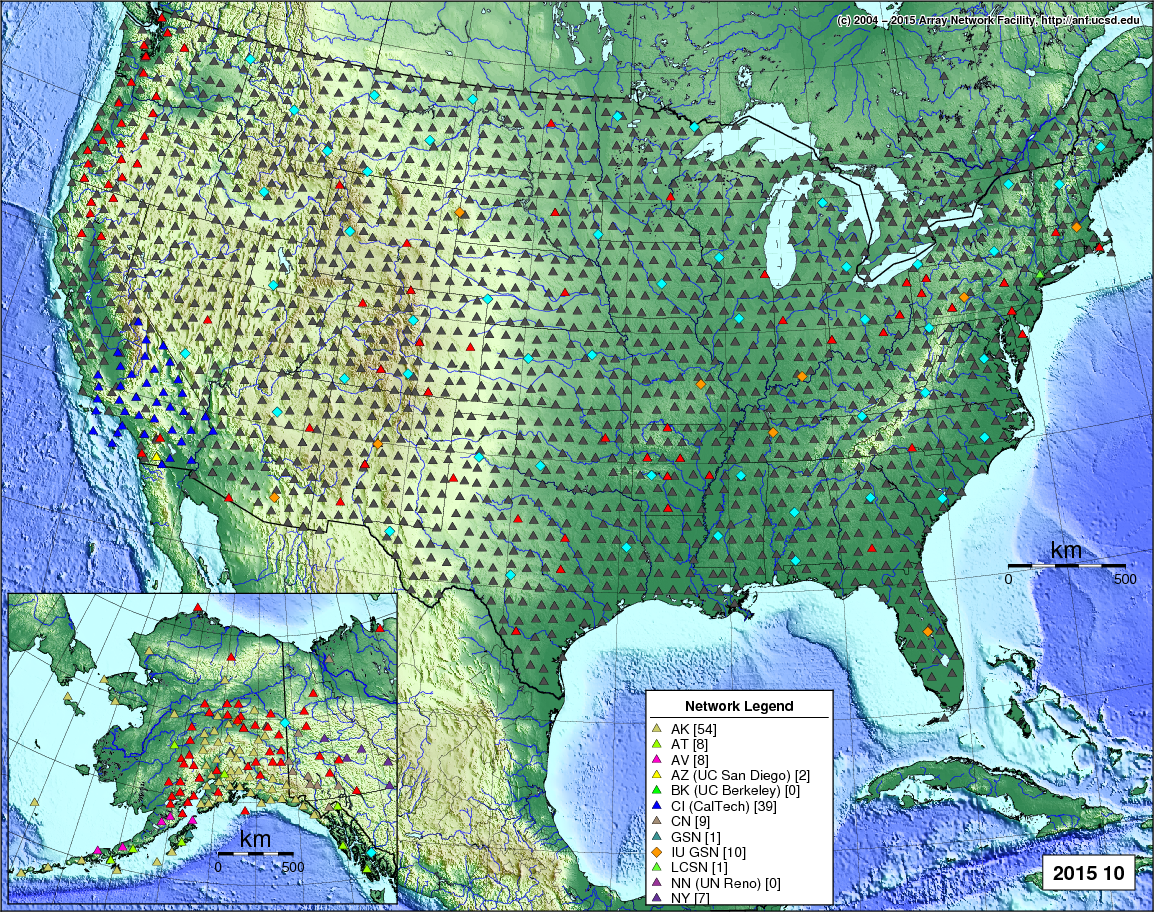 Greg Anderson to Bob Busby: 

“CONGRATULATIONS!  . . . You and the whole TA team have done a tremendous job, and I hope you'll take a moment to reflect with pride on the hard work you've all done on behalf of the science community.”
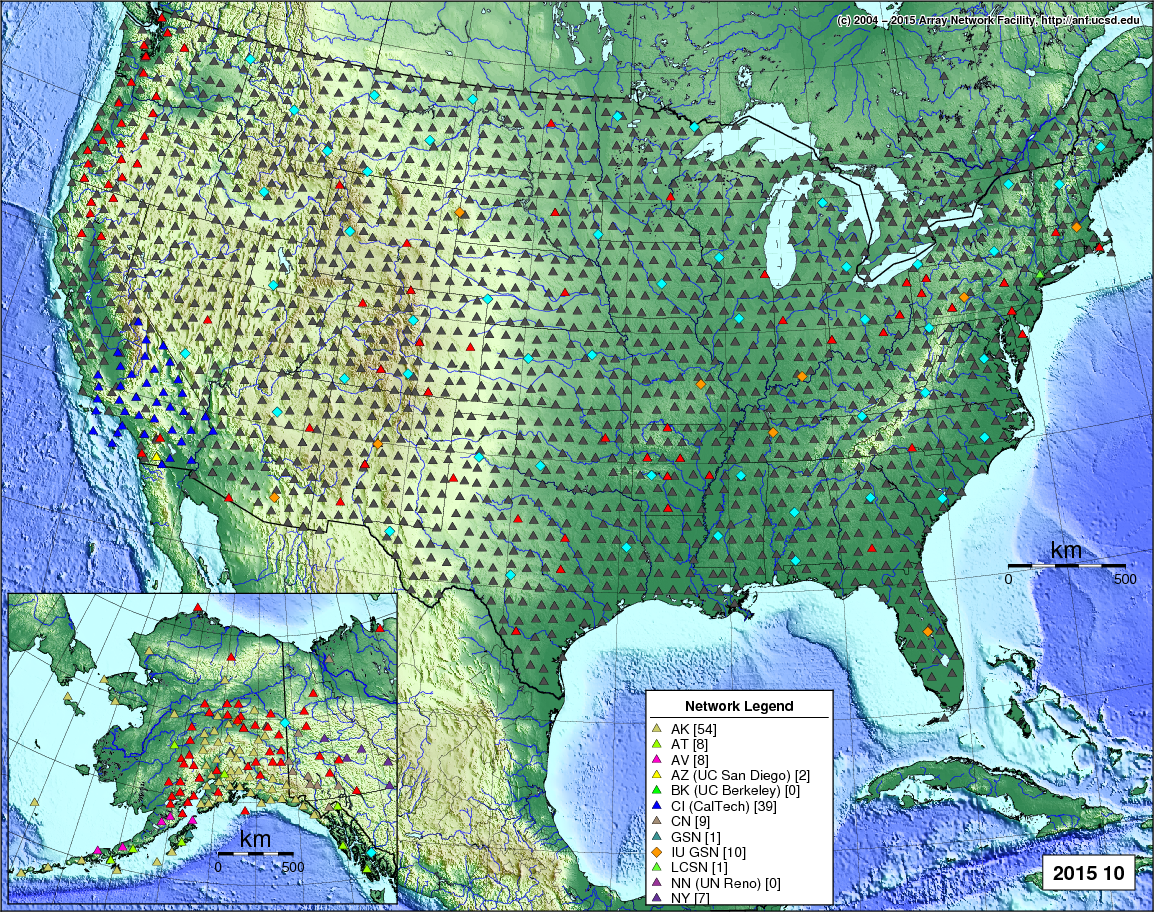 5
A Ten Year Plan
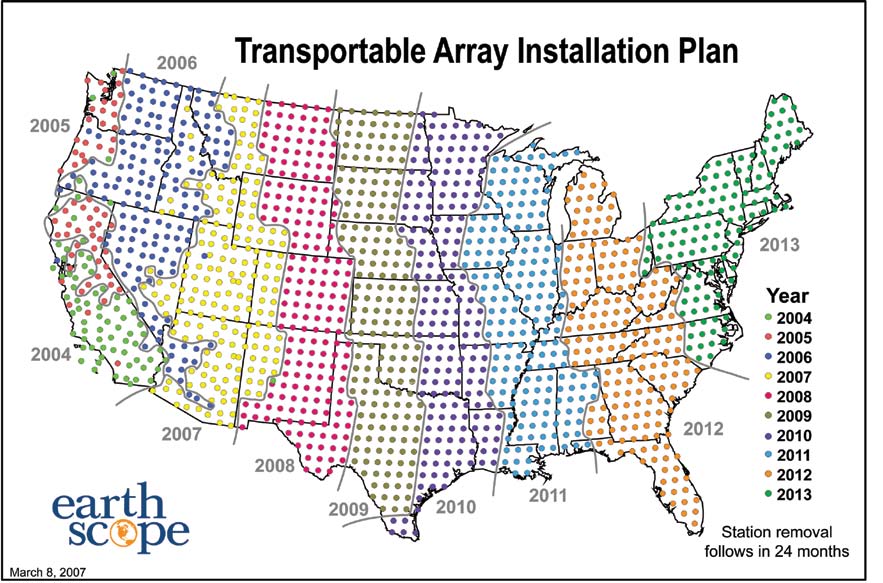 March 8, 2007
Ten Year “As Built”
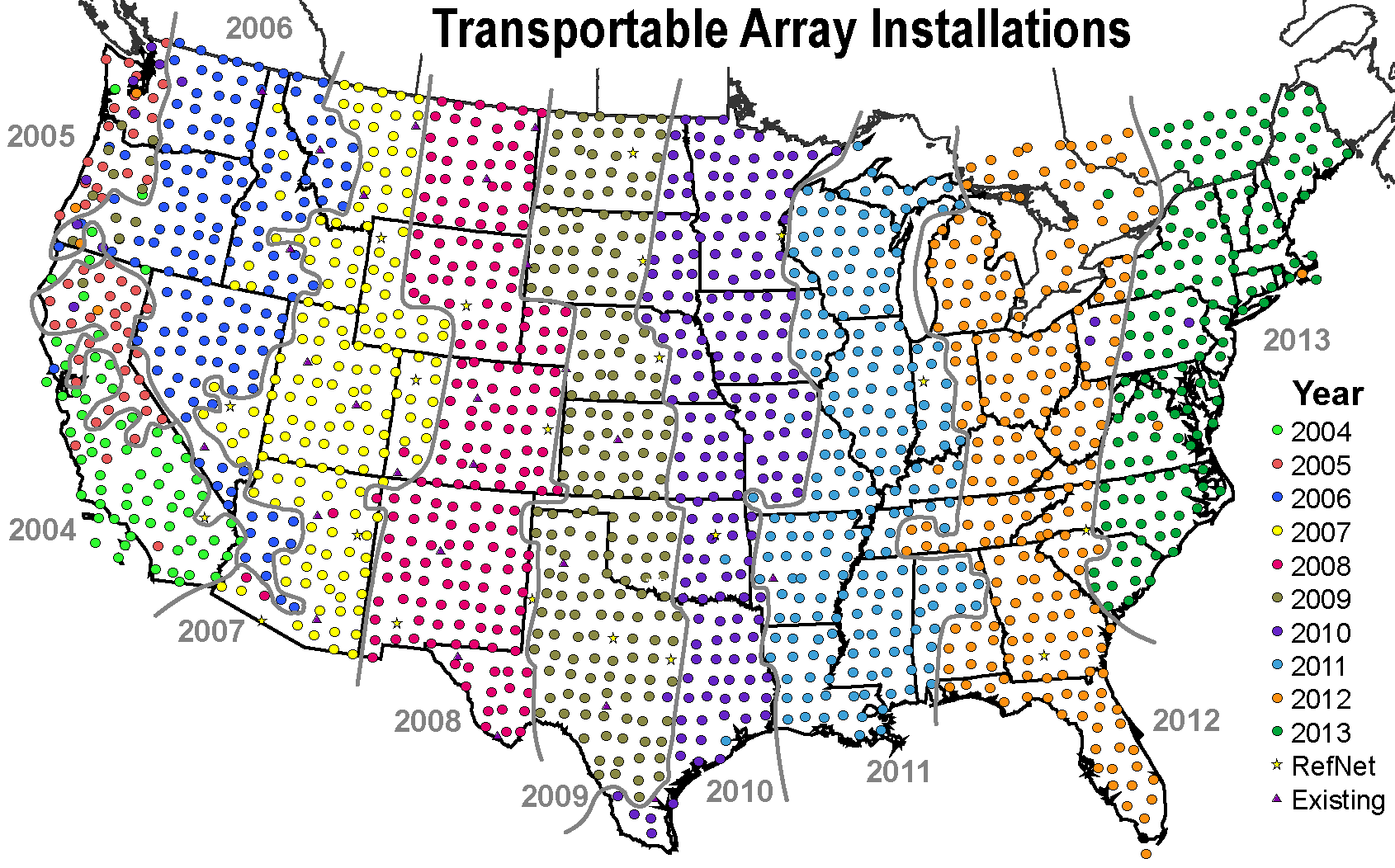 CEUSN
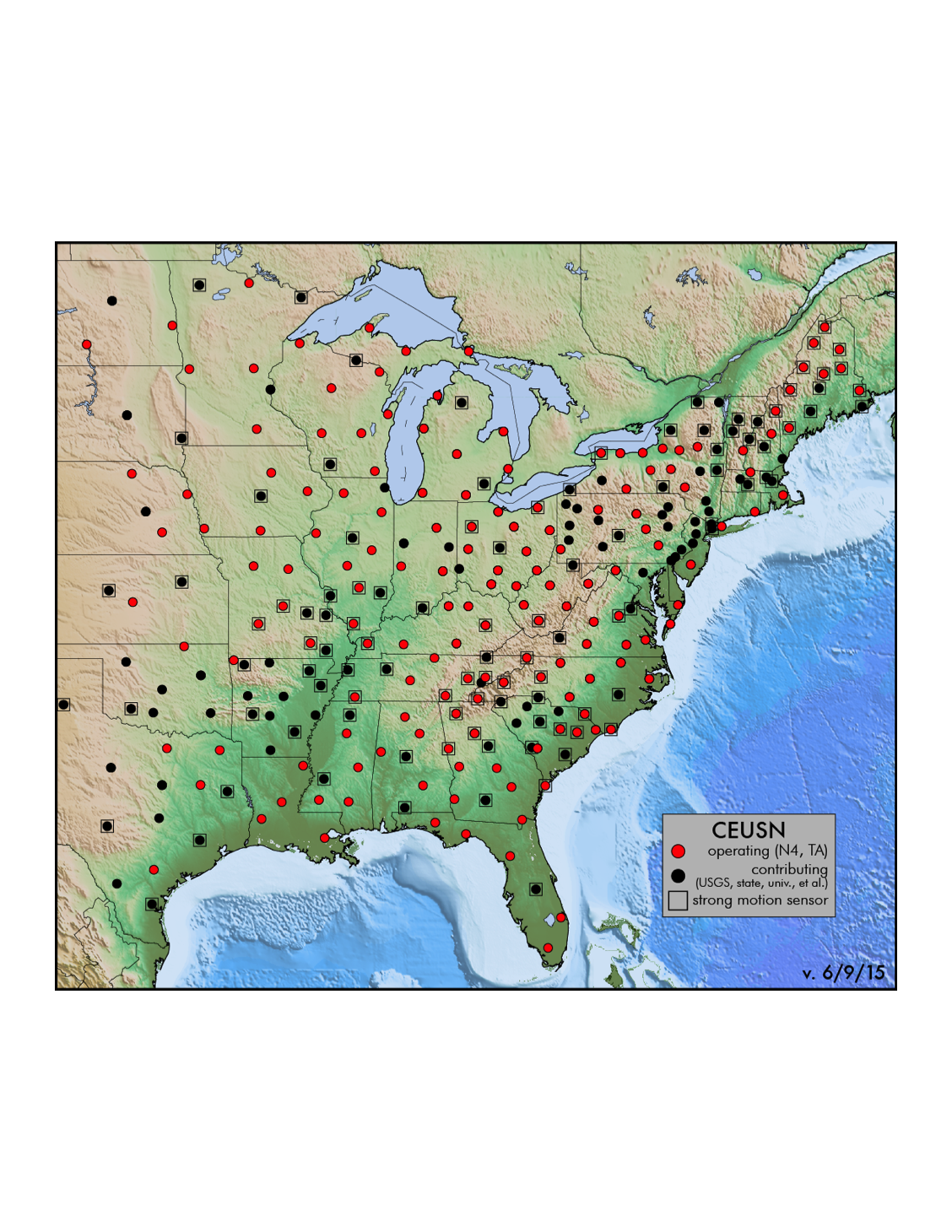 Complete deployment
At full capability – 159 stations
Addresses
Seismic hazard
Monitoring of shaking at critical facilities
Basic science
Multi-agency support
National Science Foundation
US Geological Survey
US Nuclear Regulatory Commission
Department of Energy
A ~$12 M investment by NSF
O&M, a few strong motion installs, maybe replace some leakers, 200 sps capability
The USGS on the CEUSN:

“The CEUSN has become more important to us than we ever imagined when it was created.”
8
TA in Cascadia
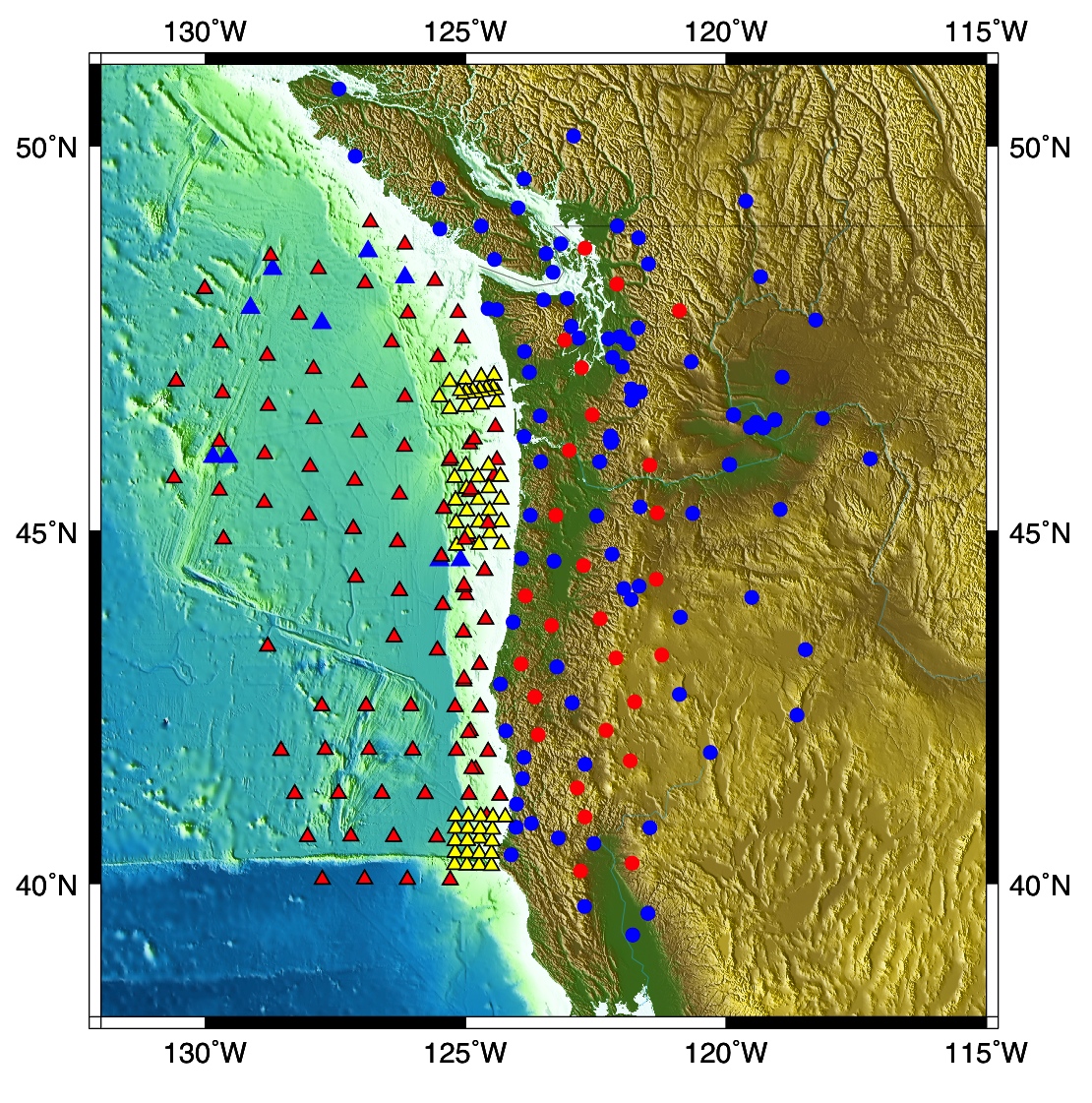 The 27 TA stations anchored the Cascadia Initiative
Experiment complete
Oregon adopting 15 stations
One year of operations for OR, WA, and CA
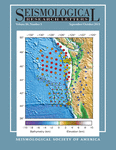 The Cascadia Initiative was a highly successful experiment . . . It is producing prodigious amounts of high quality data from both land and offshore instruments that are being used to accomplish significant and exciting science. 
From the Amphibious Arrays Facilities Workshop Report, 2014
Alaska
10
A Few Words from our Sponsor
Regarding the TA’s past season in Alaska:

“Despite challenging installation conditions, the team has done well! . . . I am impressed that you could mount this campaign, with all its extremes and unknowns, and come in so close to budget and schedule.”
Dr. Carol Frost, NSF EAR Division Director

“Thanks very much for this report, and to Bob and his team for all their hard work. I'm really excited by the progress to date, especially given the tough environment of work in Alaska.”
Dr. Greg Anderson, NSF EAR EarthScope Program Officer
11
Scientific Impact
Research using TA data continues to pour in
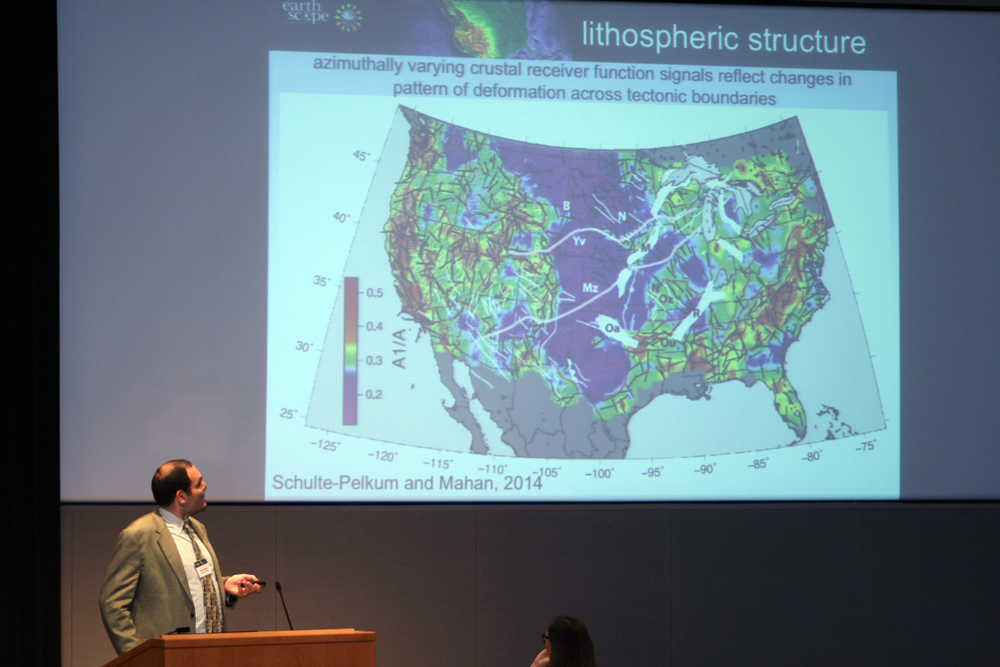 12
Imaging the Yellowstone Supervolcano
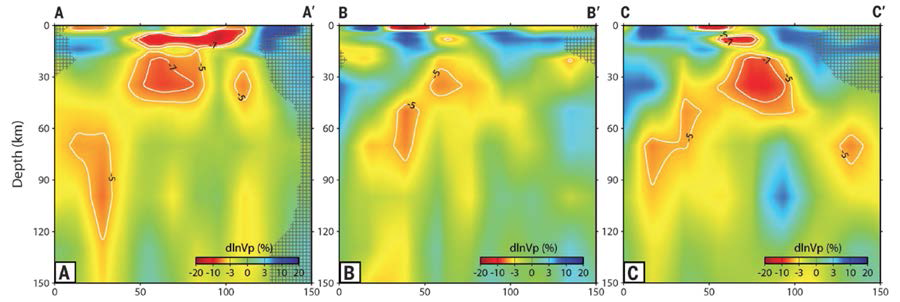 The TA has enabled a whole series of new images of the structure beneath Yellowstone
Huang, H.-H., F.-C. Lin, B. Schmandt, J. Farrell, R. B. Smith, and V. C. Tsai (2015), The Yellowstone magmatic system from the mantle plume to the upper crust, Science, 348, 6236, doi:10.1126/science.aaa5648
13
Understanding Major Weather Events
Dense seismic networks can resolve atmospheric behavior
The USArray Transportable Array stations were used to analyze the decay of Hurricane Isaac following its landfall in August 2012
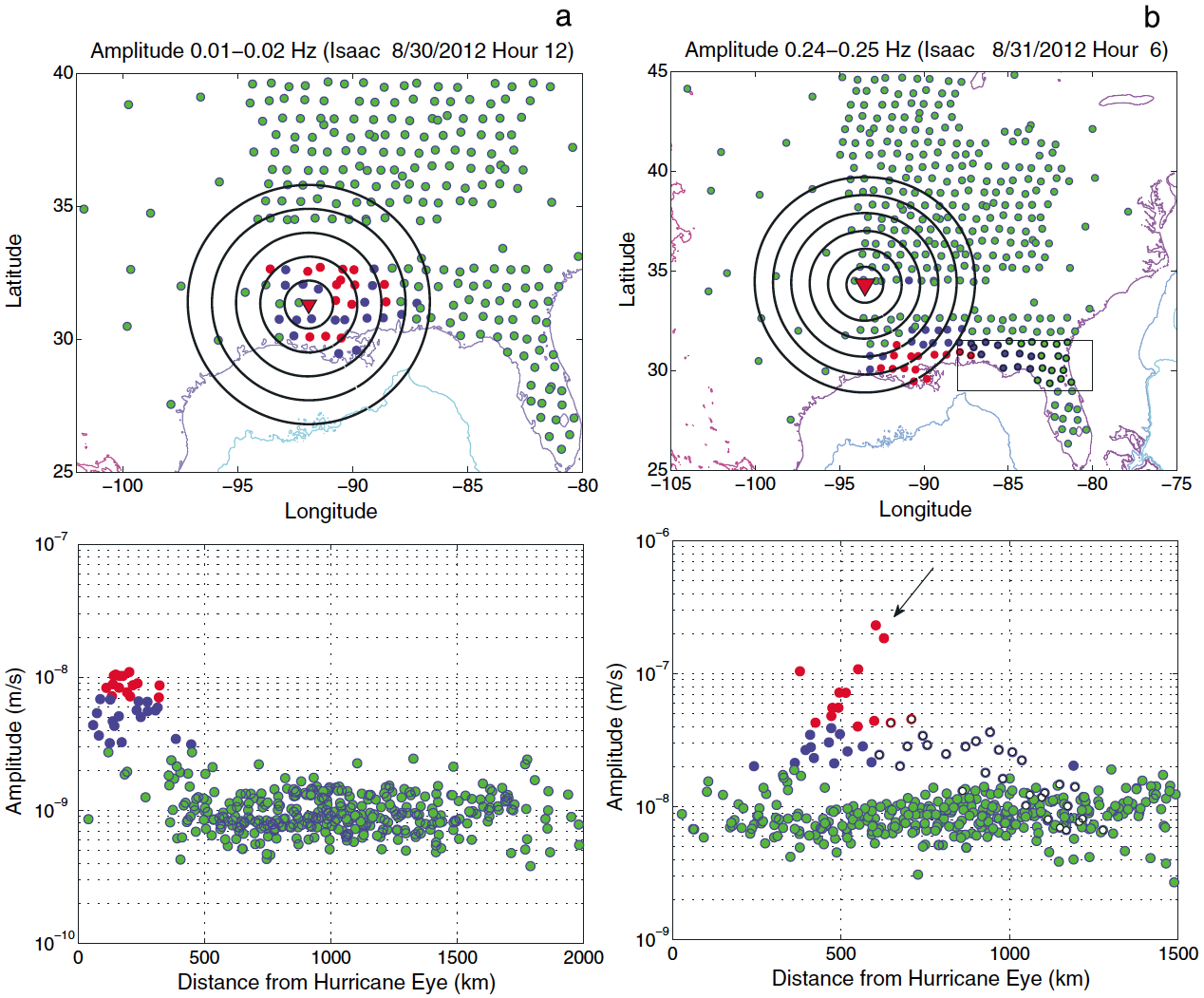 14
Tanimoto, T., and A. Lamontagne (2014), Temporal and spatial evolution of an on-land hurricane observed by seismic data, Geophys. Res. Lett., 41, 7532–7538, doi: 10.1002/2014GL061934.
Science Impact*
From the TA seismic instruments
107 PhD theses
47 Masters theses
~225 refereed publications! (the gold standard in terms of measuring NSF research
We’ve lost count of the number of conference presentations

From the TA infrasound and meteorological instruments
~ 8 refereed publications using the infrasound and meteorological data
~100 conference presentations
*Special thanks to Frank Vernon and Michael Hedlin for researching and assembling this information.
Science Outlook for AK
Alaska deployment will produce transformative results
First order geophysical targets
Extensive seismicity
“Uncharted” terrain
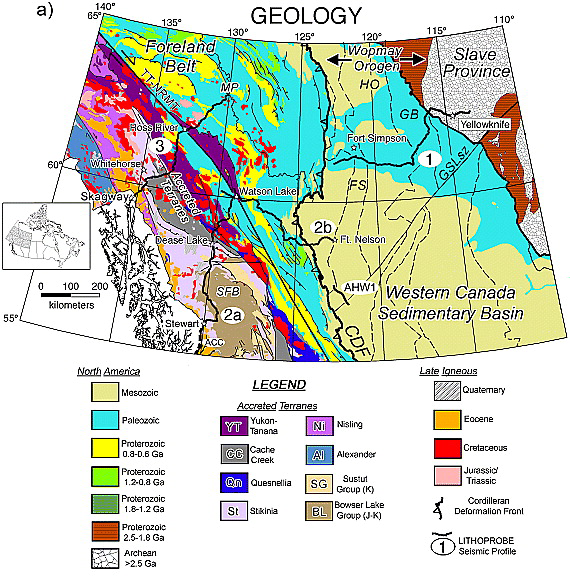 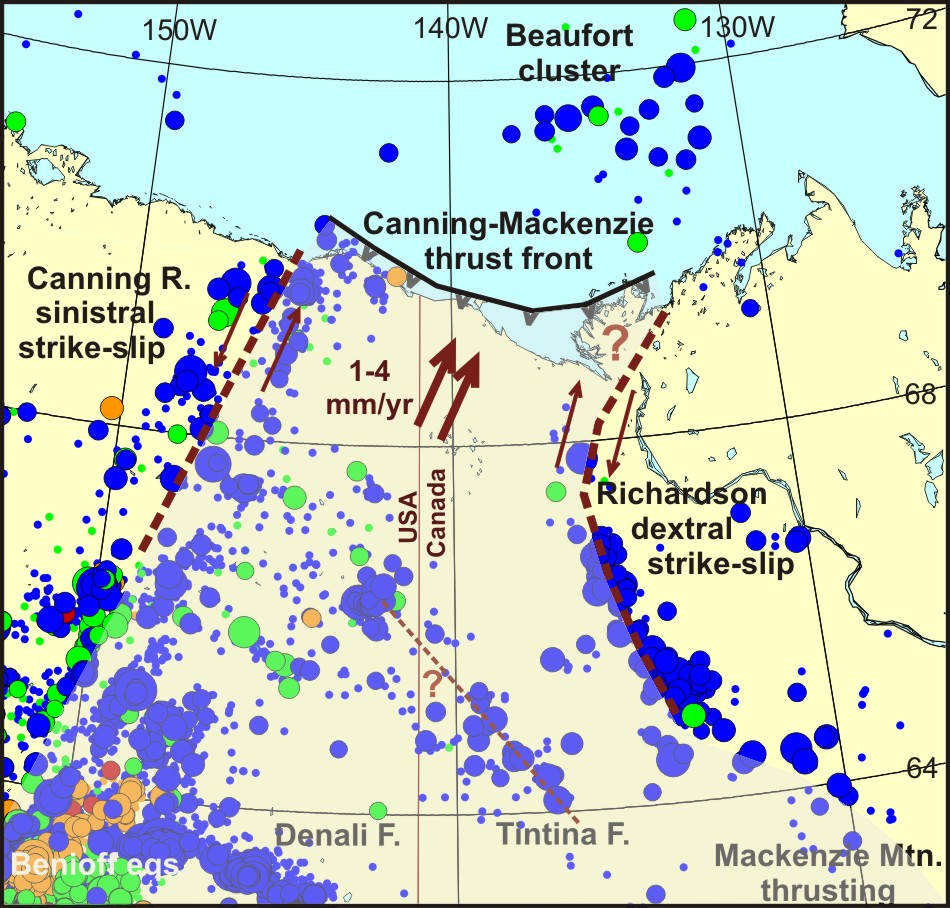 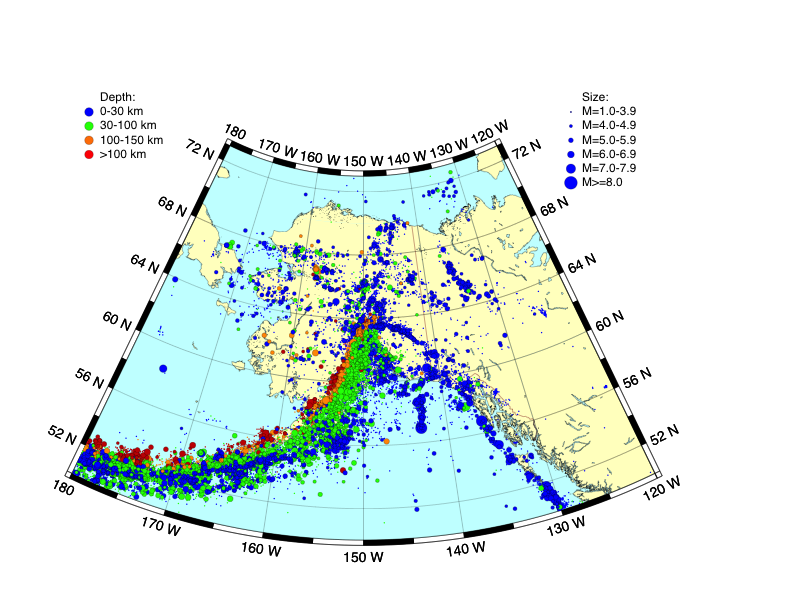 16
The Flexible Array
The Flexible Array / PASSCAL is focusing in on specific features and continues to concentrate on the Lower 48 and Alaska
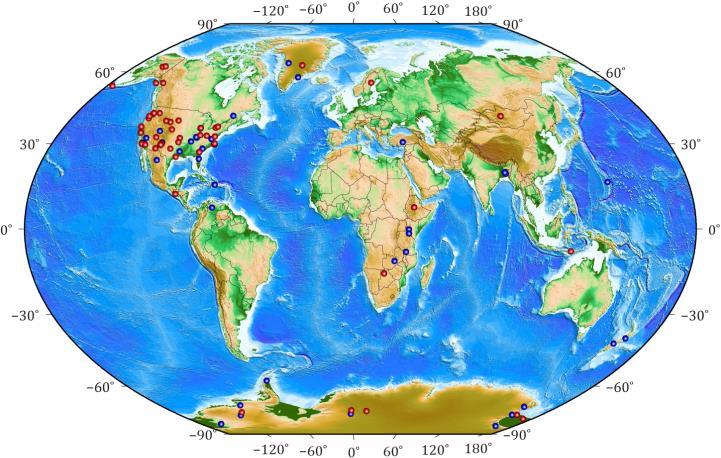 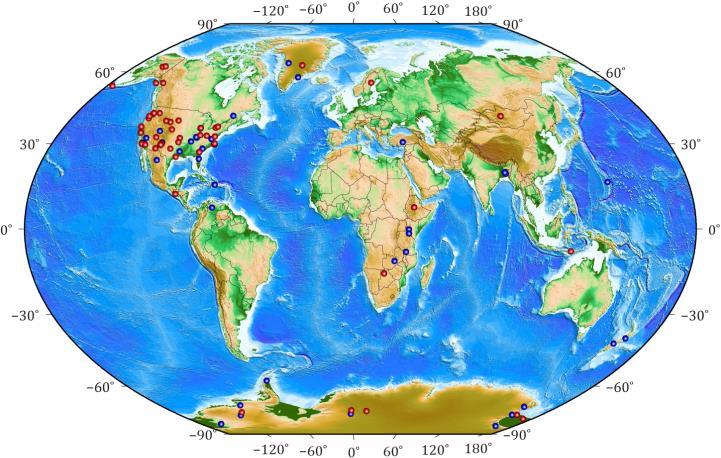 17
USArray Magnetotelluric Program
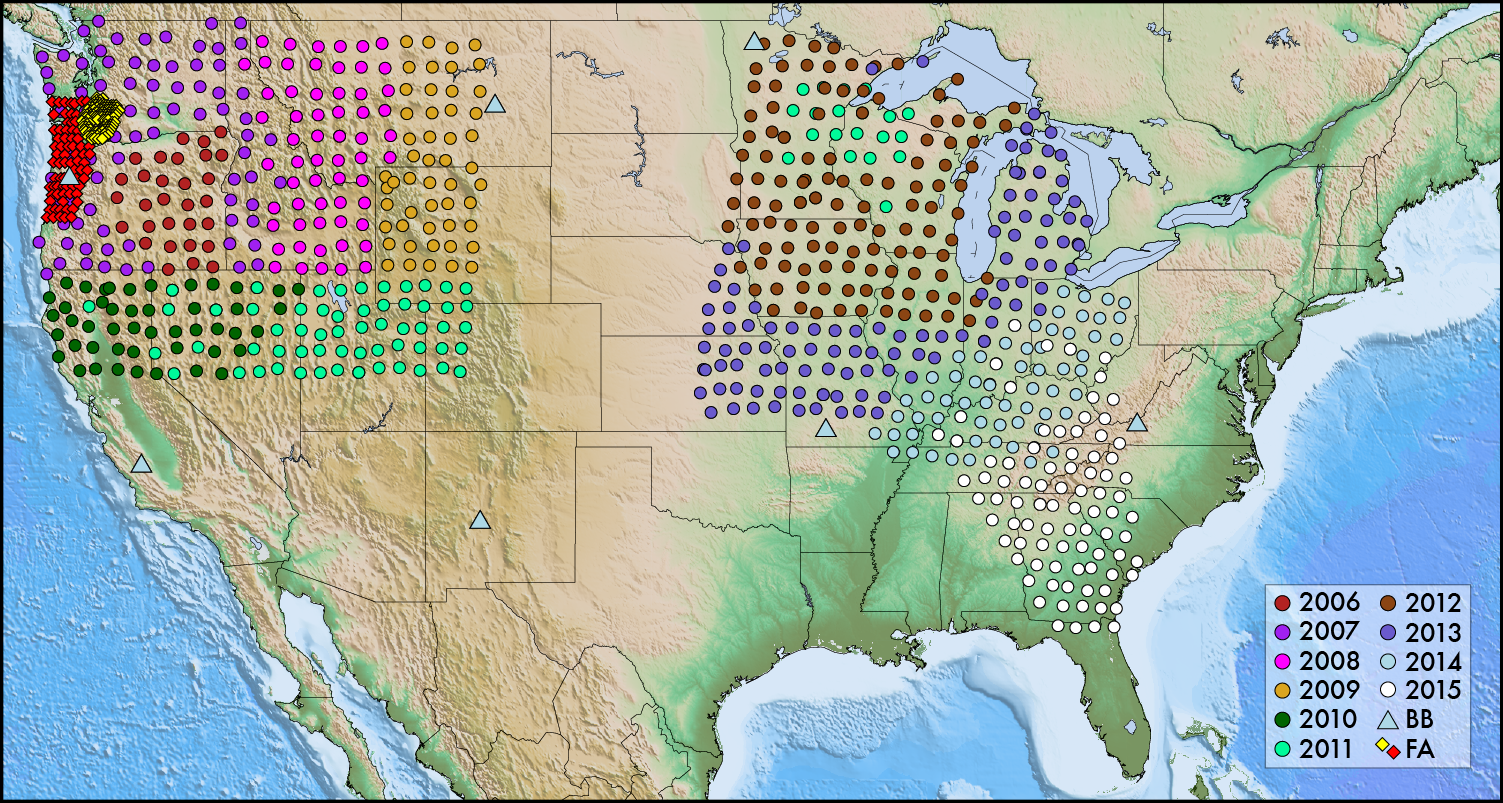 18
Our Funding and Support
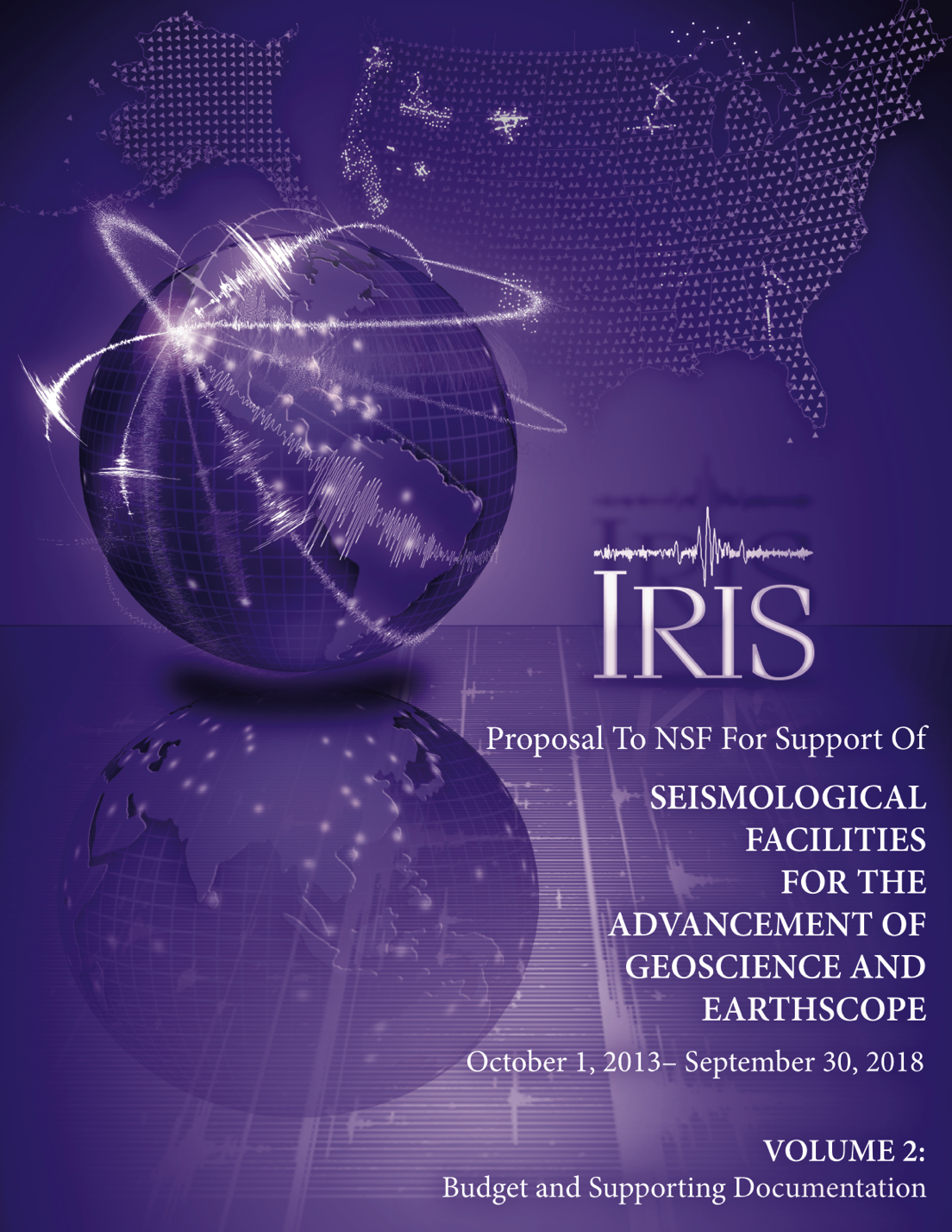 In the third year of a five year cooperative agreement with NSF
Enjoy solid, stable funding from NSF
Budgets are flat – for everyone
“flat is the new normal”
We had to reset our plans a bit
But, we’re still a big project
Clever adjustments means science objectives are not compromised
We (IRIS) are still funded at over $24 million / year of public funding
Solid expectation of stable funding through 2018
19
Other IRISInstrumentation Activities
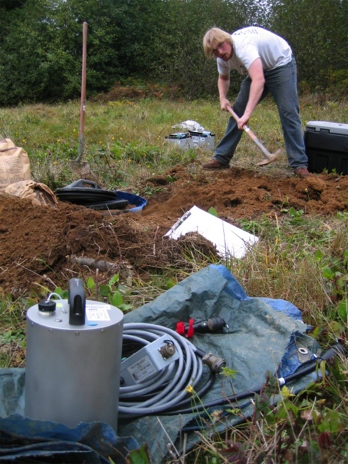 Temporary to Permanent
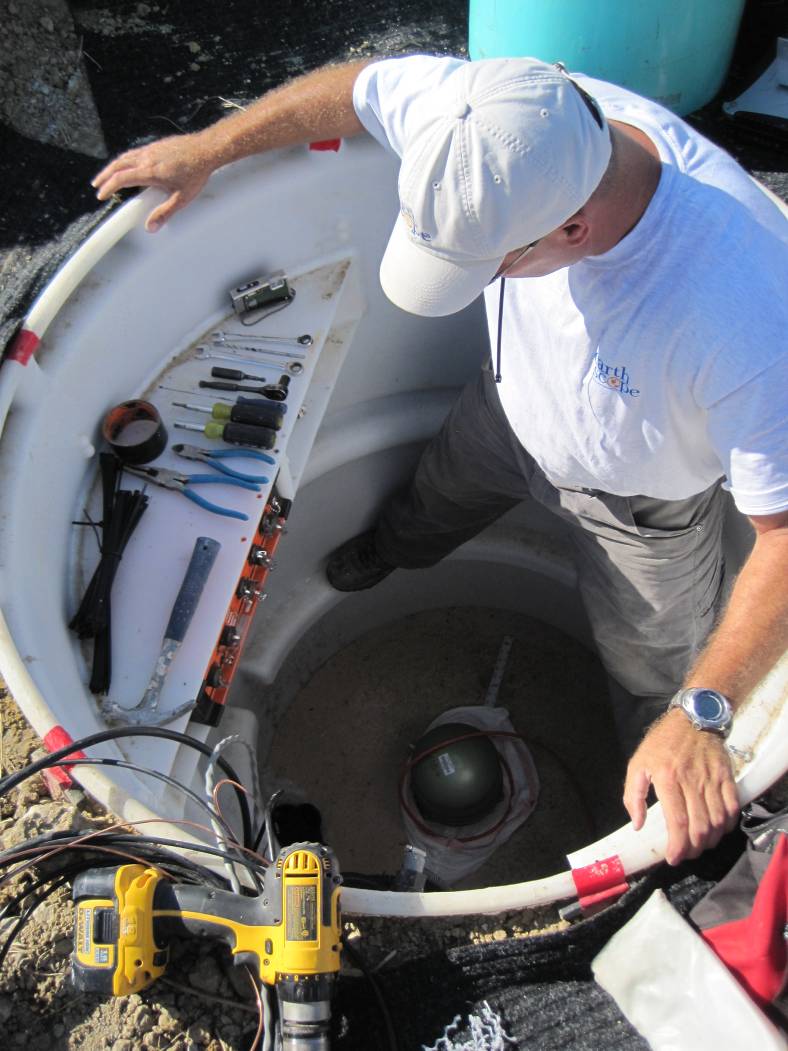 Vaults
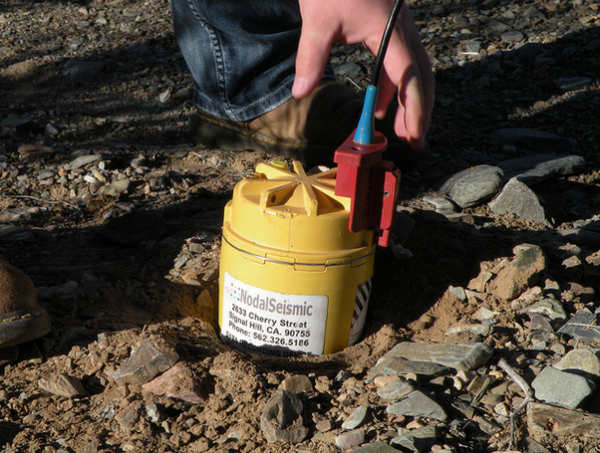 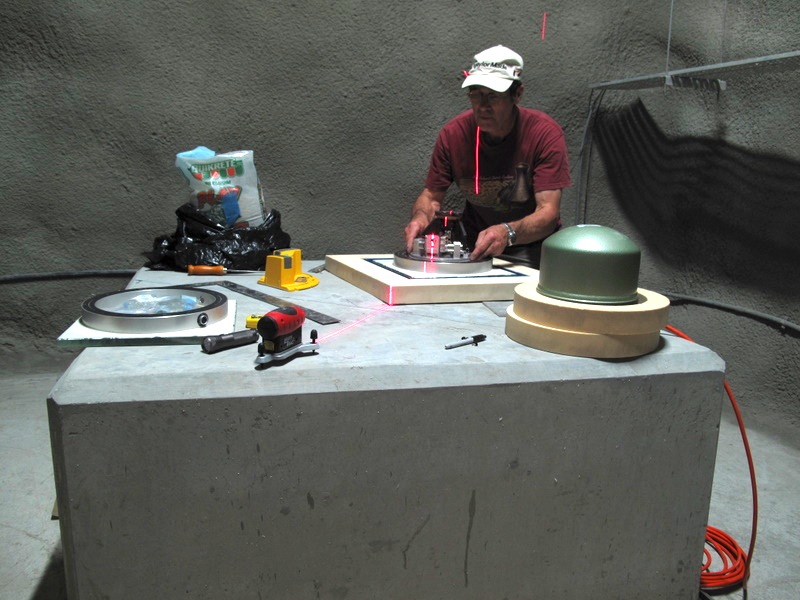 Temporary
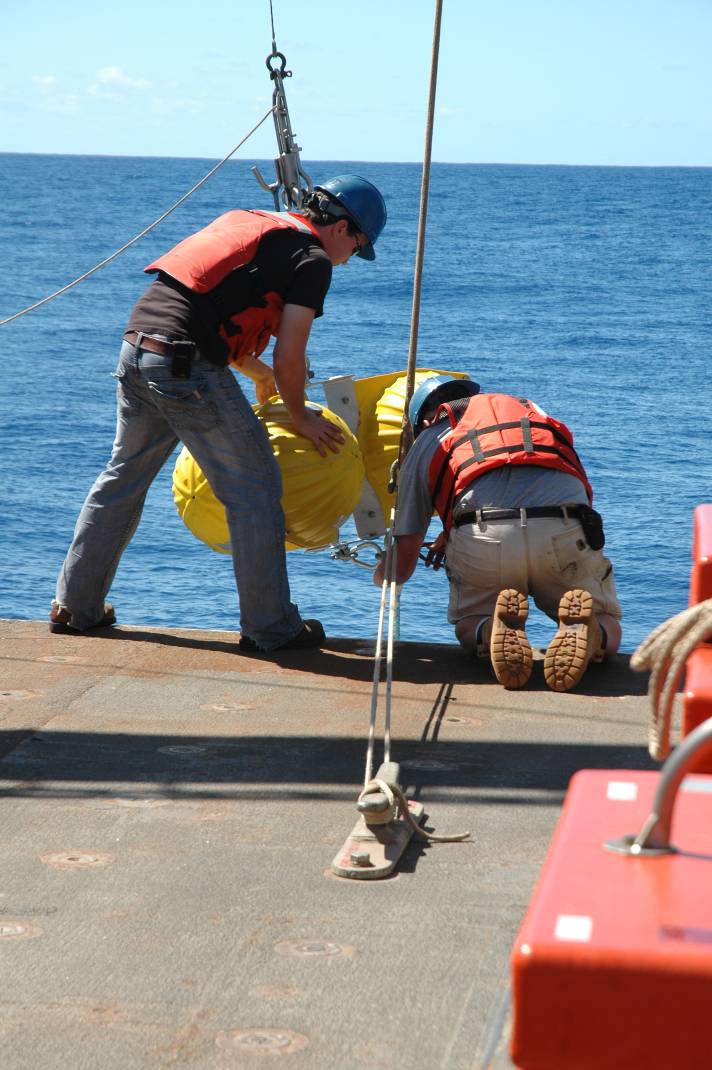 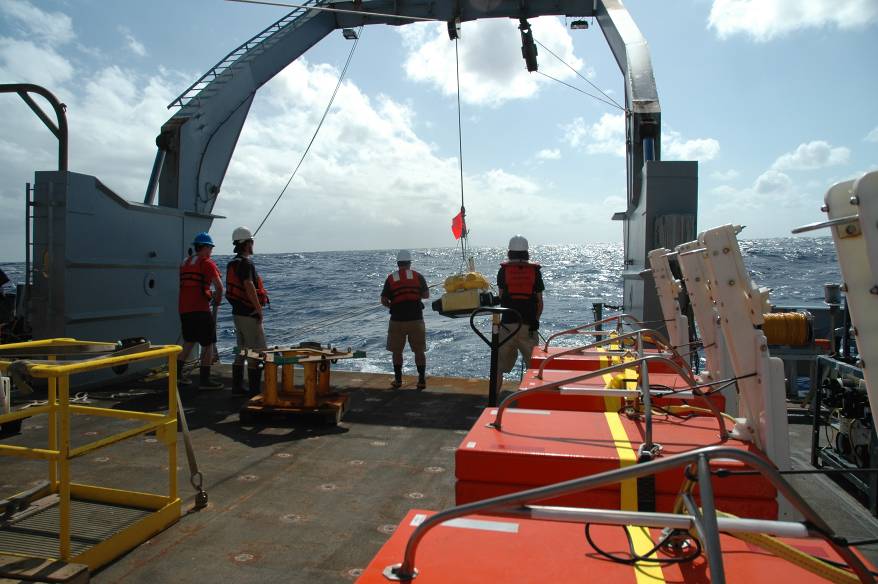 Harsh Environments
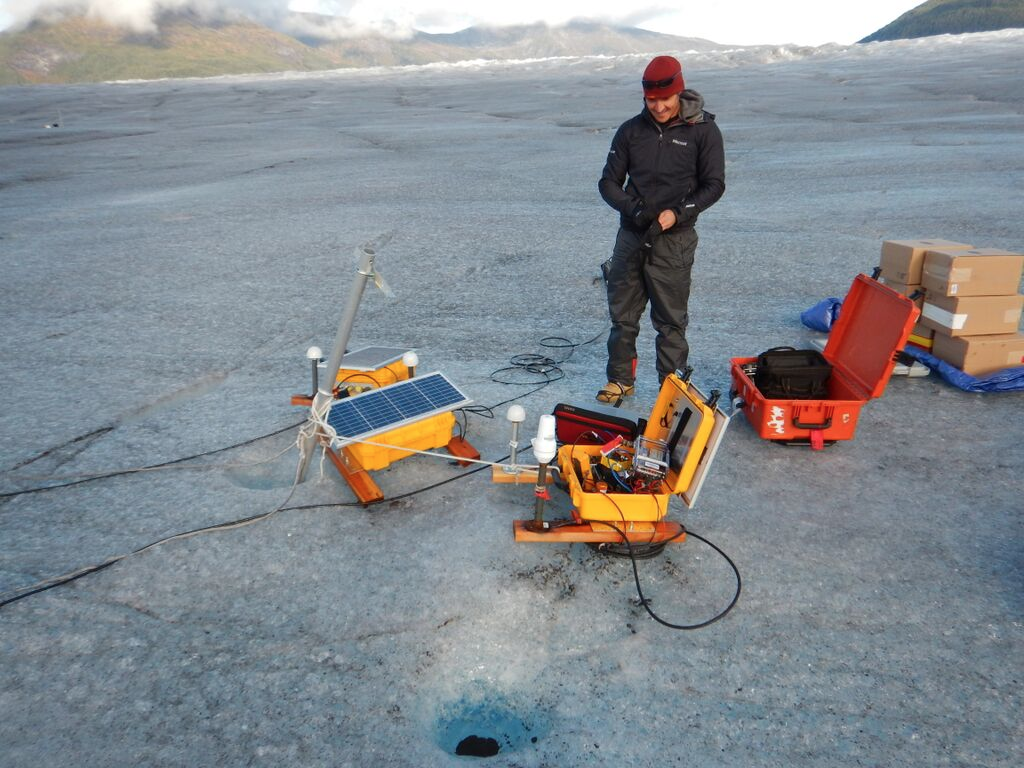 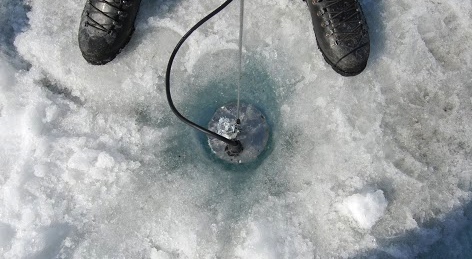 Ocean Bottom
Summary
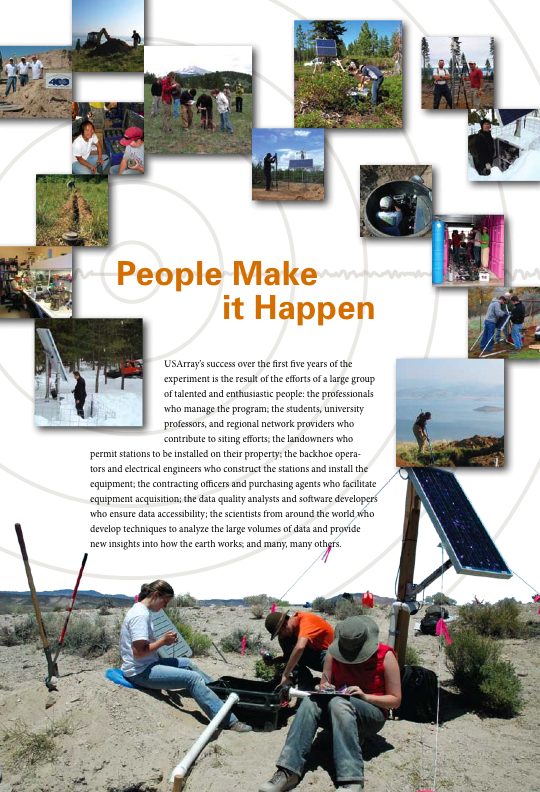 The TA continues to enable breakthrough science

The Transportable Array has changed the way our field thinks about “big science” projects

The TA has reset the bar for what is possible in large seismic network operations

The TA has been and continues to be a transformative project

The TA team effort has been enormously successful and is widely admired
21
Want More Info?
On the Web
EarthScope
www.earthscope.org
USArray
www.iris.edu/usarray
National Science Foundation
www.nsf.gov
woodward@iris.edu
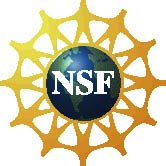 EarthScope is funded by the National Science Foundation.

EarthScope is being constructed, operated, and maintained as a collaborative effort with UNAVCO, and IRIS, with contributions from the US Geological Survey, NASA and several other national and international organizations.
22
[Speaker Notes: Presentation notes:
1. This slide is required by the National Science Foundation, please include it in all your presentations on EarthScope
2. Please add your institution's logo if it is not already present]
L48 Operations
Ongoing O&M of stations
Removals
Re-installs of a few CEUSN stations
Conversions of CEUSN stations
23
Legacy of Permanent Stations
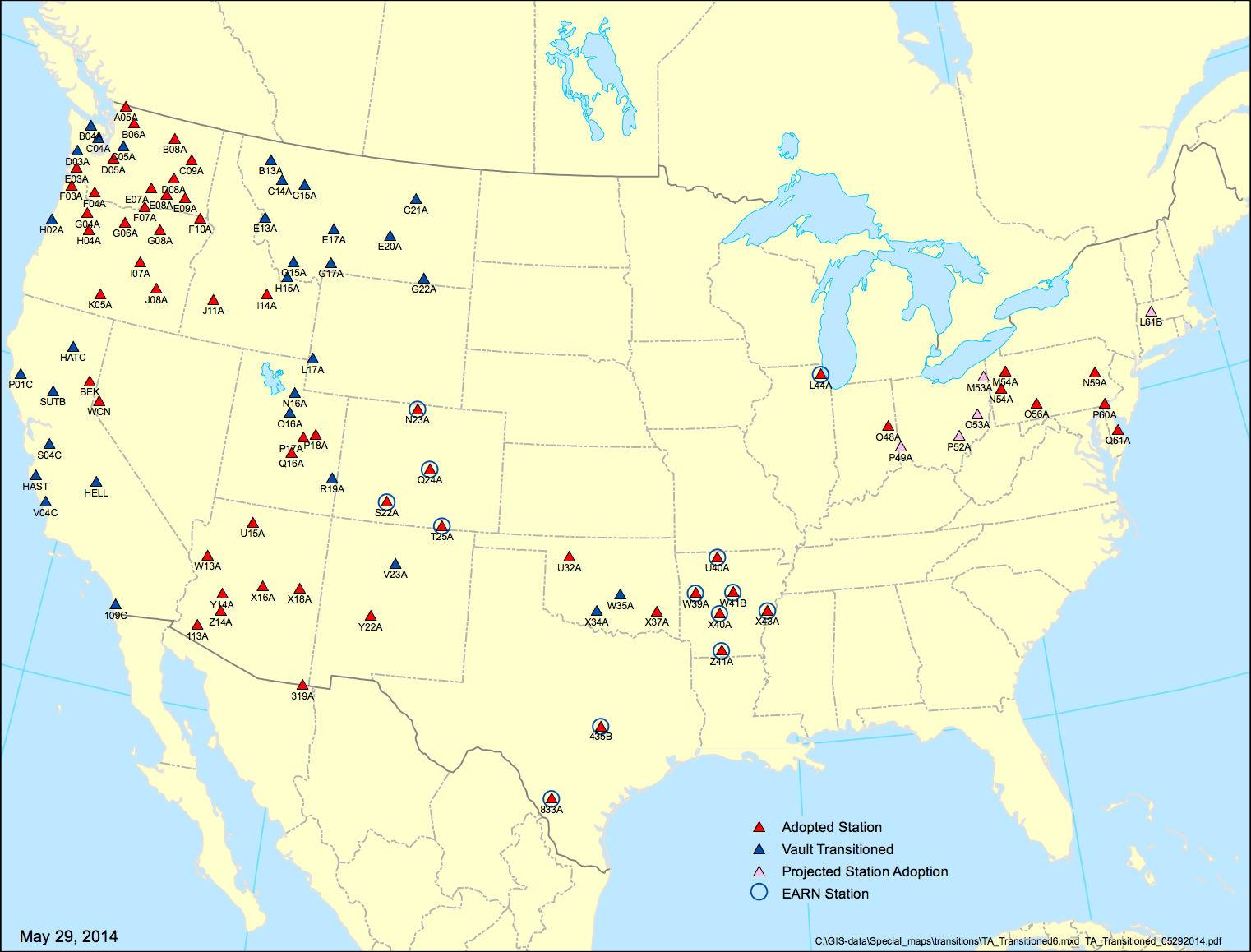 24
Leveraging the TA . . .
The GeoPRISMS Alaska primary site
The possible redeployment of the Amphibious Array
Into the future . . . A Subduction Zone Observatory?
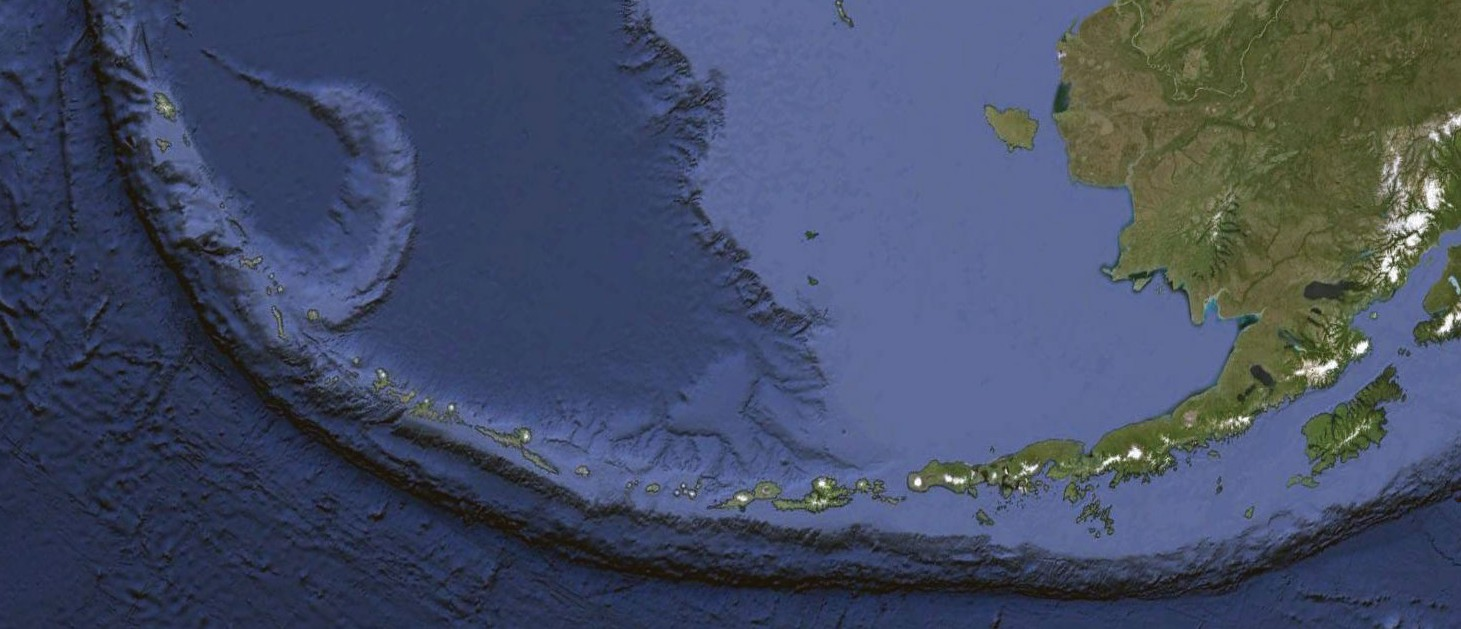 25
Subduction Zone Observatory
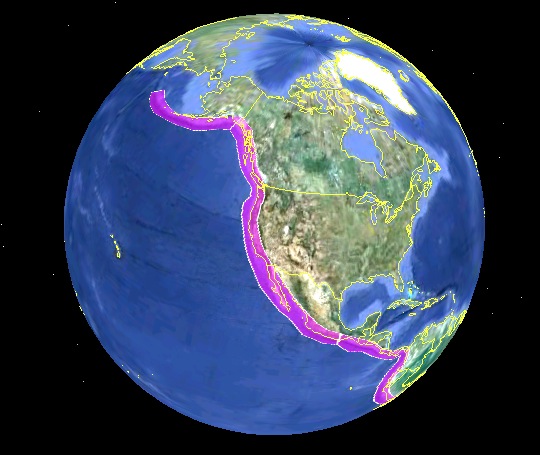 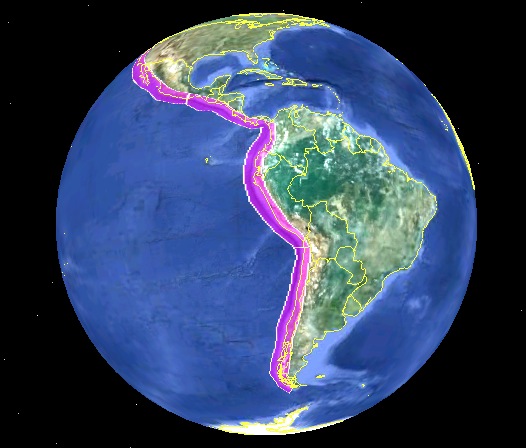 A coherent, structured, multi-disciplinary observatory along the length of the eastern Pacific
From IRIS presentation at EarthScope meeting, 2013
Multiple Observing Programs
Continental Scale
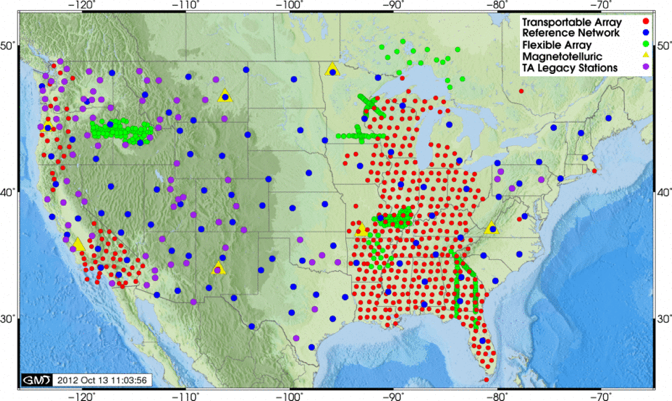 Meters to Basin Scale
Global Scale
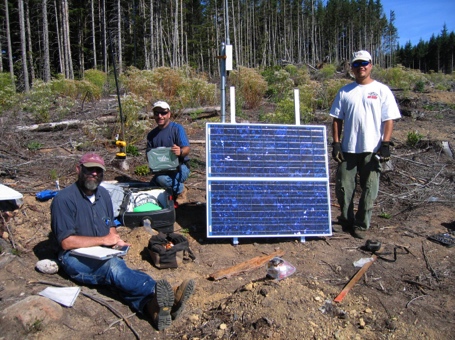 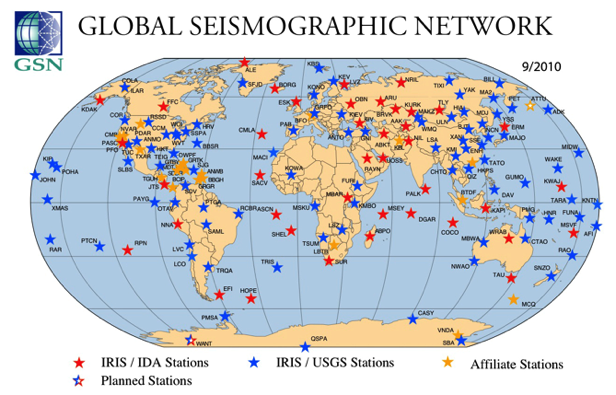 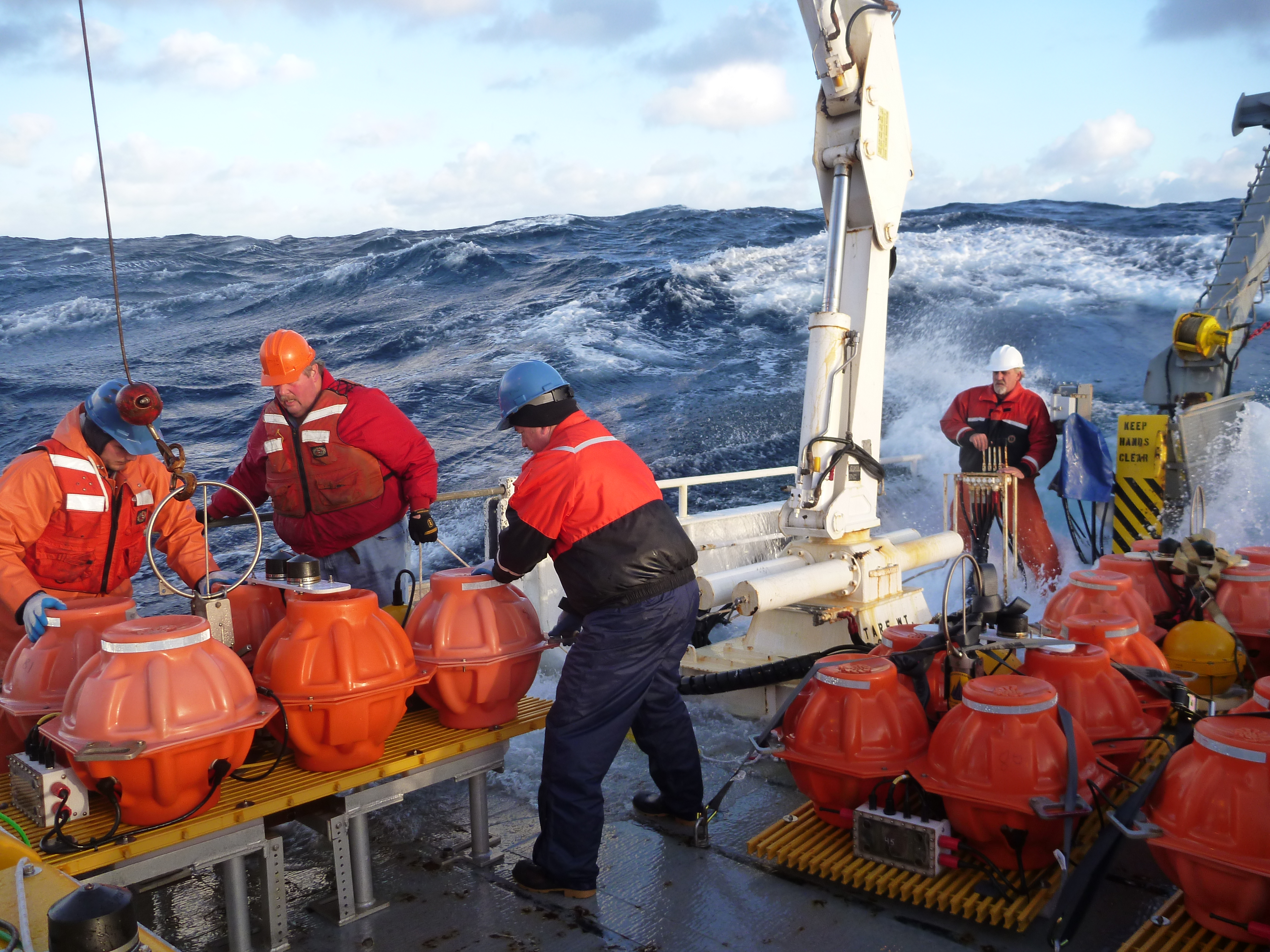 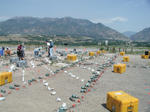 Oceans
Science drives approach, scale, frequency band
[Speaker Notes: Show TA movie? Show rotating globe with stations or cover image from the last proposal with 3D image of earth.

Images must convey facility to uninformed audience.

3D GMV?

40 year seismogram

Alternative concept something like IS collage in last annual report.]
Our Reputation
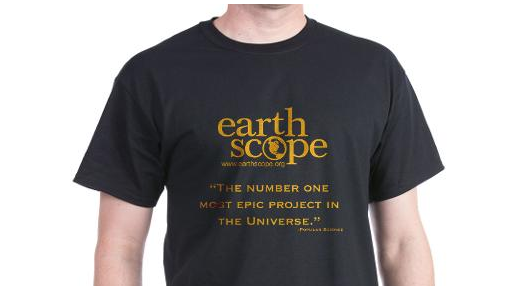 NSF is funding us – the best compliment

But, we enjoy support and visibility at the highest levels of NSF

The Director of NSF and the Director of GEO both attended the our Decade celebration
28
Wavefields at Other Scales . . .
Building on the success of the TA
The “Wavefields Initiative”

Inspired by:
The TA’s dense sampling at the continental scale
Oil industry sampling at the super fine scale

Excitement has carried over to other scales and targets
Long Beach, CA
5000 receivers, 100 m spacing
5x7 km area
Nodal Seismic, Inc. and Signal Hill Petroleum